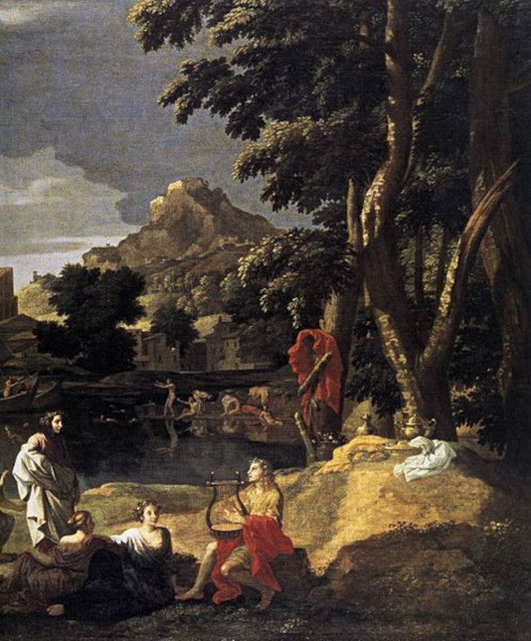 Klangbeispiel: 

Claudio Monteverdi: 

L‘Orfeo, 2. Akt
Angelo Poliziano: Fabula d‘Orfeo Orfeo spielt vor den Tieren Holzschnitt ausDruck von 1496
Roelant Savery (1576-1639): Orpheus unter den Tieren (Städel Frankfurt)
Roelant Savery: Orpheus (1628)
Nicolas Poussin: Landschaft mit Orpheus und Euridike (1650/51), Louvre Paris
Francois Perrier (1594-1649): Orpheus vor Pluto und Proserpina, Louvre
Albrecht Dürer: Tod des Orpheus (1494) Feder in Braun289mm x 225mm (Blatt)Hamburger Kunsthalle, Kupferstichkabinett
Giulio Parigi: La Liberazione di Tirreno e d‘Arnea (Florenz 1616), 2. Szene
Alfonso Parigi: Le Nozze degli Dei (Florenz 1637)
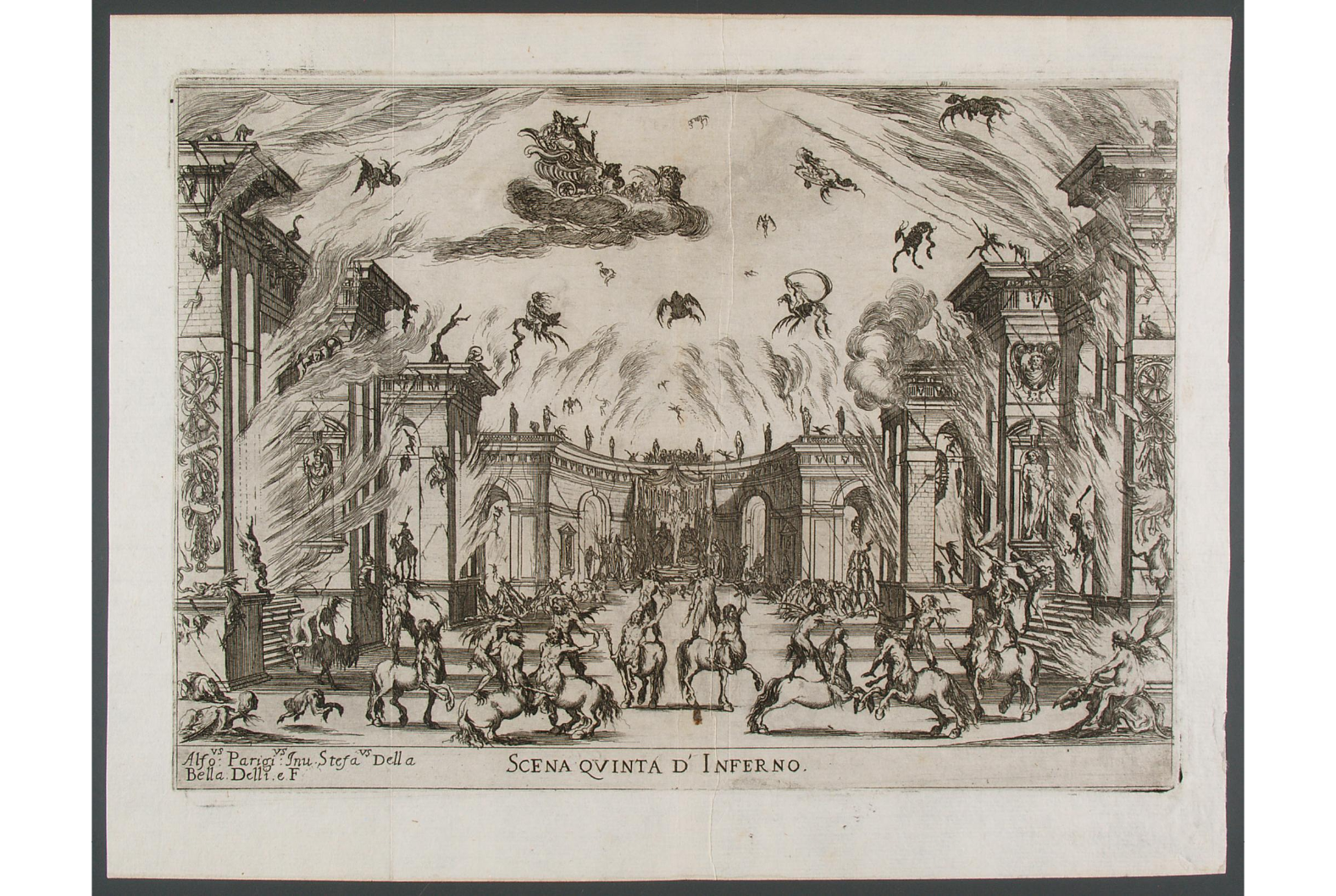 Jacopo Melani: Ercole in Tebe (Florenz 1661)III. Akt: Schwelle zur Unterwelt von Ferdinando Tacca
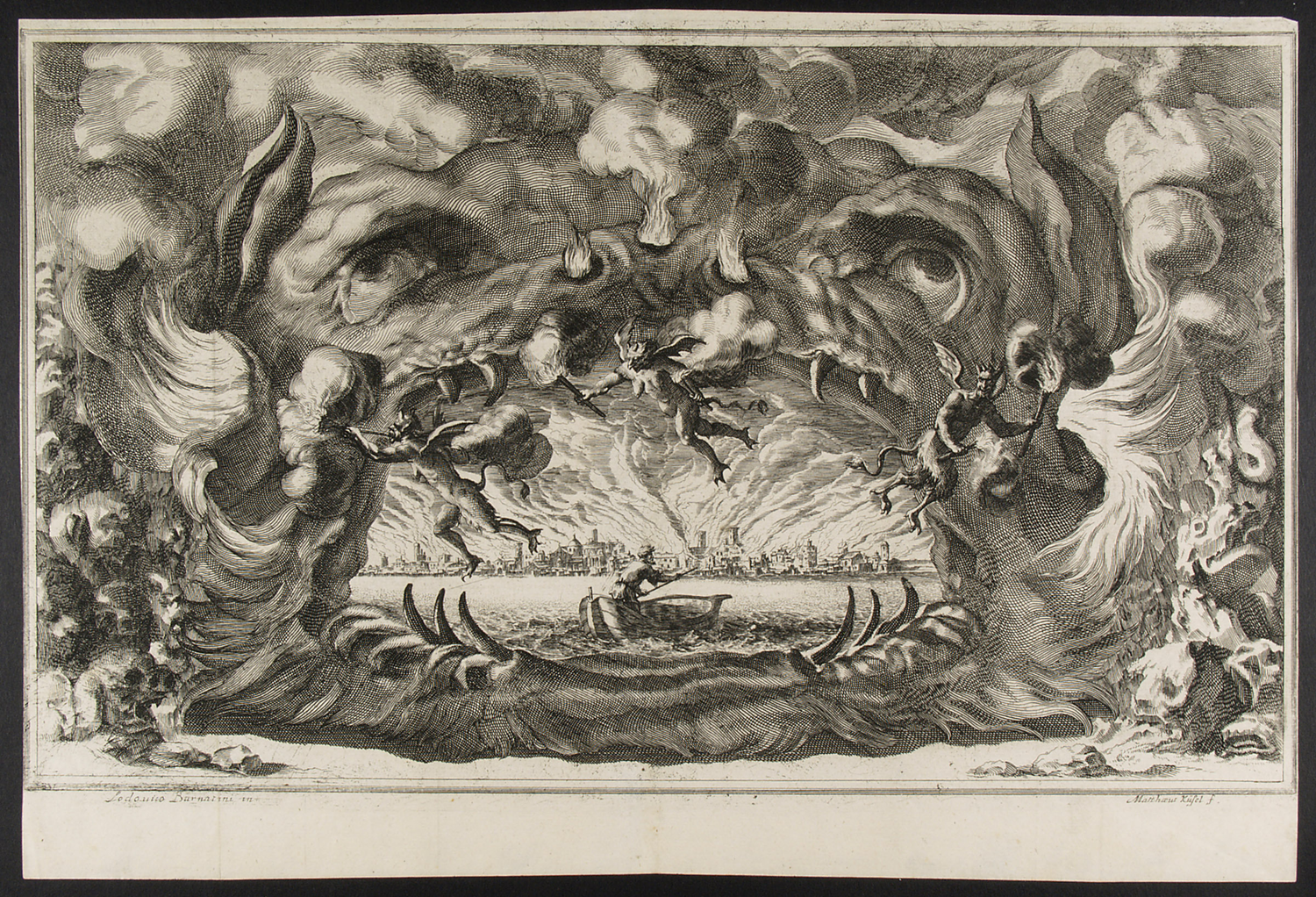 Klangbeispiel 
Monteverdi, Caronte im III. Akt

mit Bühnenbild von Ludovico Burnacini zu Antonio Cestis Il pomo d‘oro (Wien 1669)
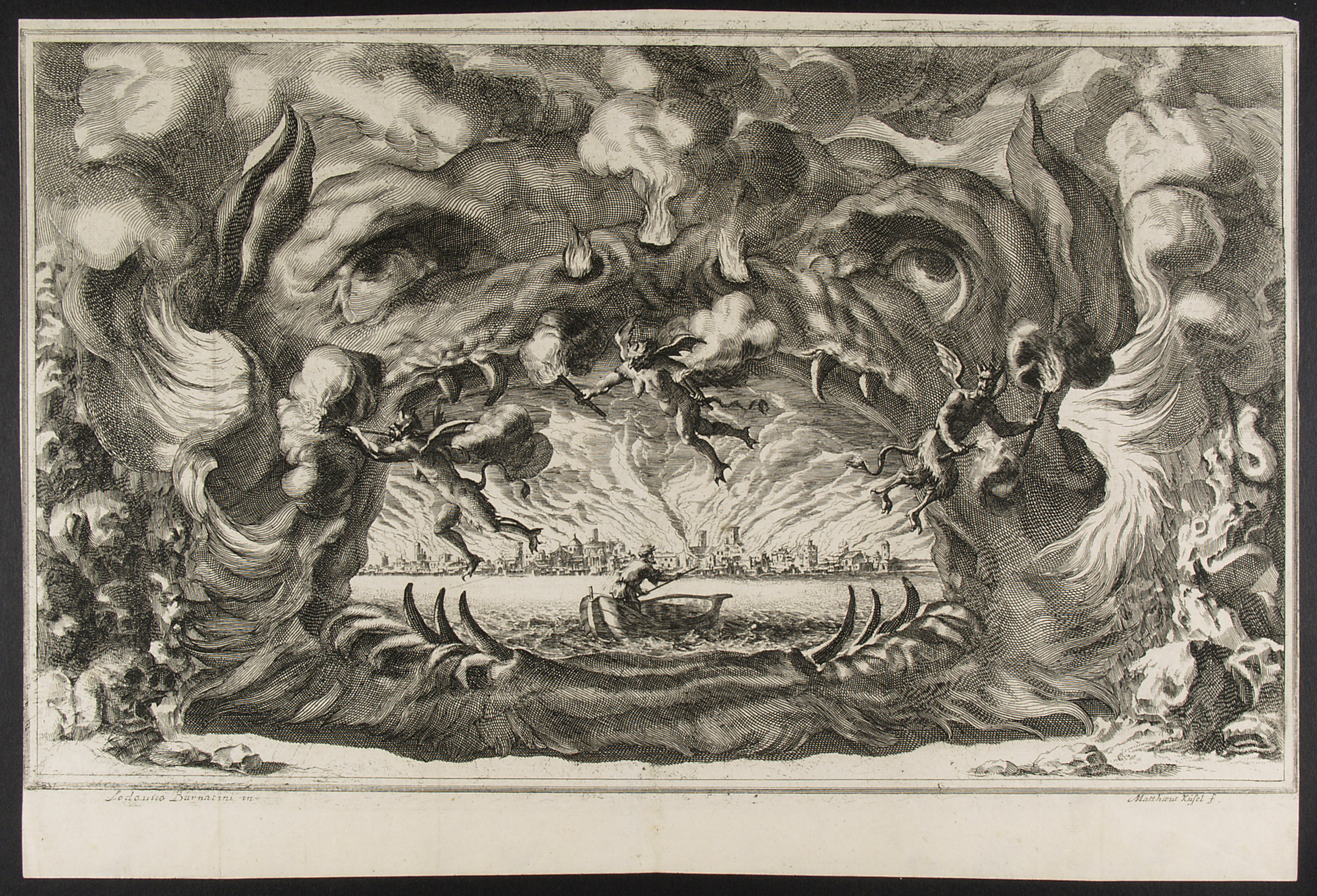 Alfonso Parigi: Le Nozze degli Die 1637
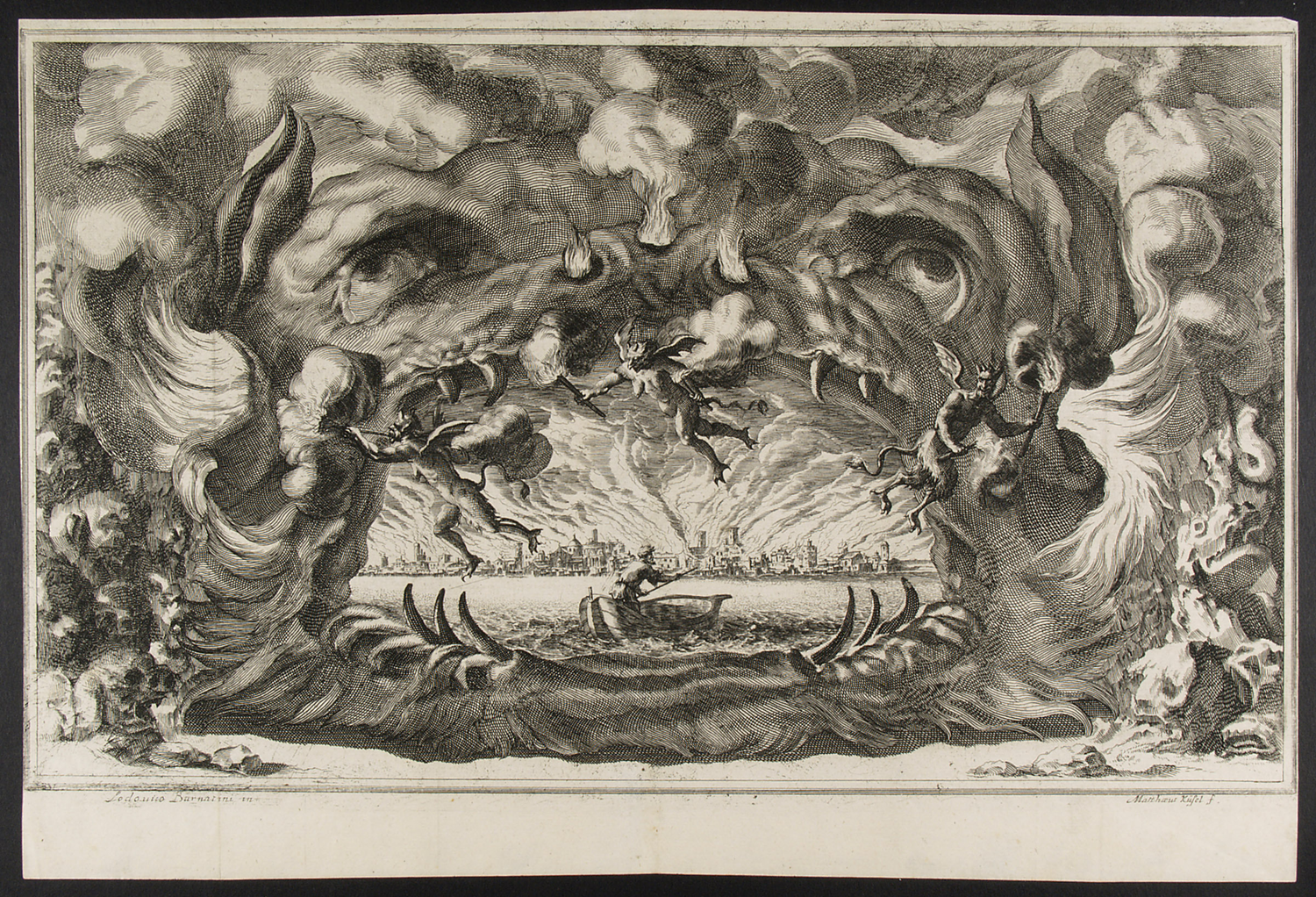 Klangbeispiel 
Monteverdi, Orfeo: Possente spirto